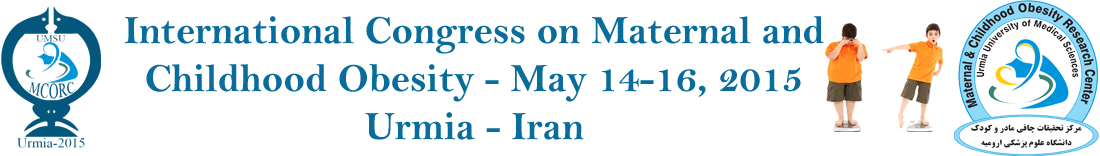 Your Logo
Title (Times new roman 44)
Author1,author2,author3
1- 1th authors  address
2 - 2th authors  address
3 - 3th authors  address
• Corresponding authors email
Summary



B Nazanin28(Farsi)
Tahoma 28(English)
Results

B Nazanin 32 (Farsi)
Tahoma 32(English)
Background

B Nazanin 32 (Farsi)
Tahoma 32(English)
Conclusion



B Nazanin 32 (Farsi)
Tahoma 32(English)
Material & Methods


B Nazanin 32 (Farsi)
Tahoma 32(English)
References
At least 5 reference should be included